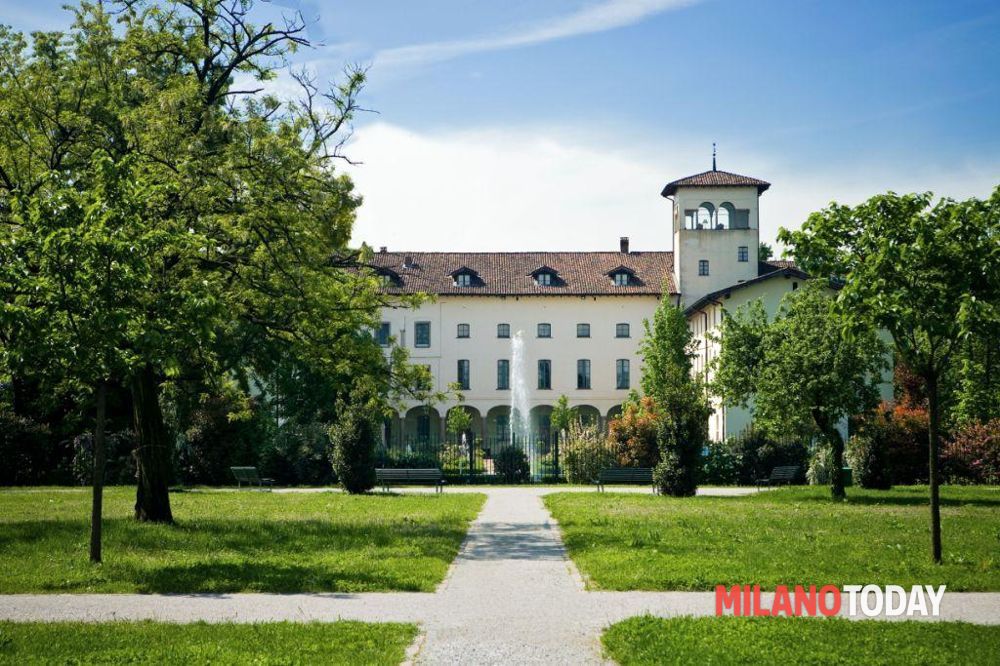 Villa Torretta
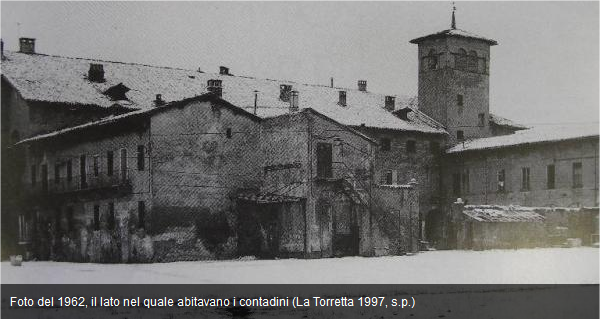 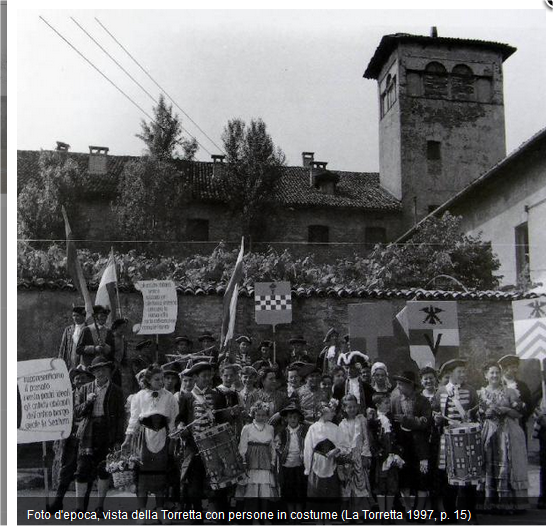 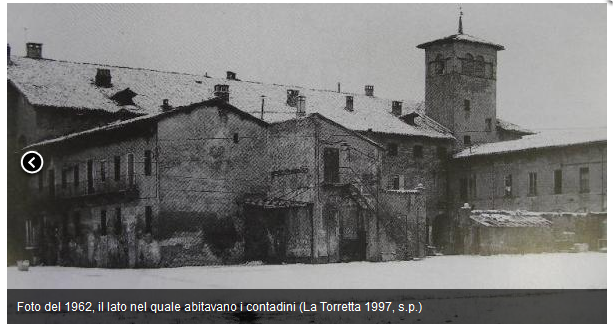 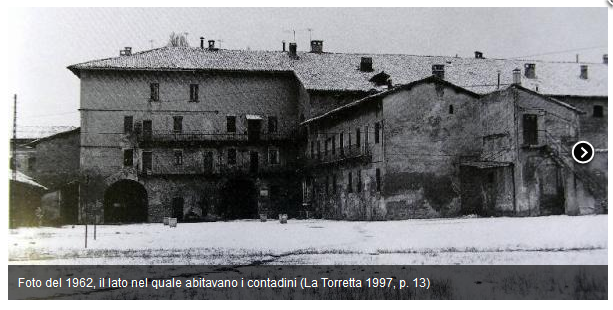 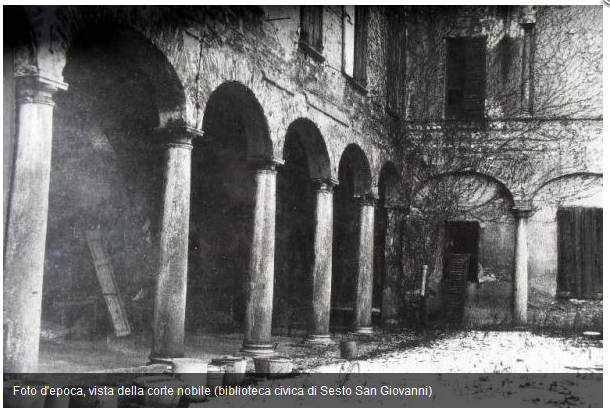 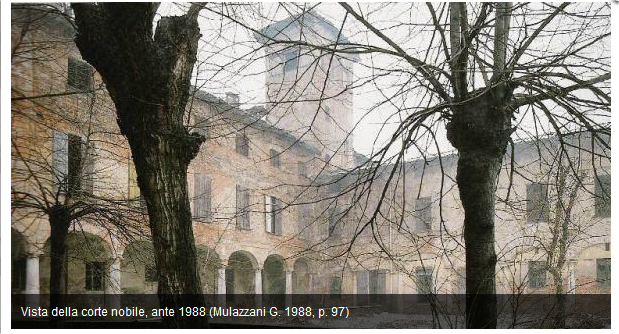 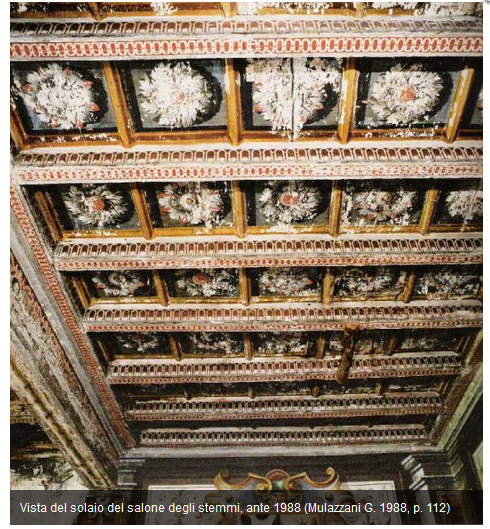 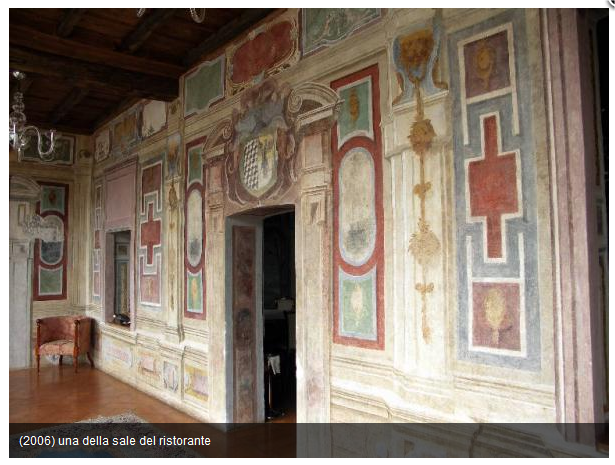 Villa Pelucca
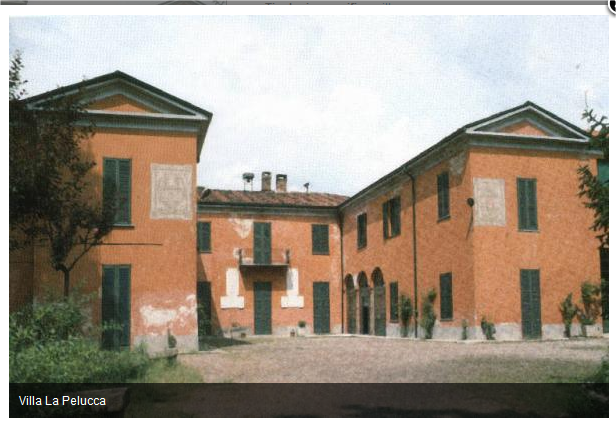 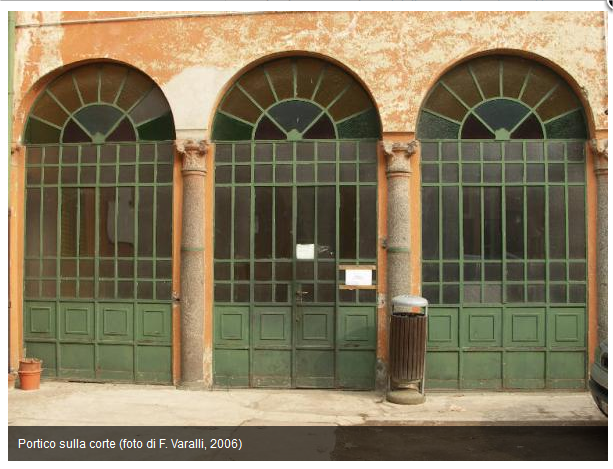 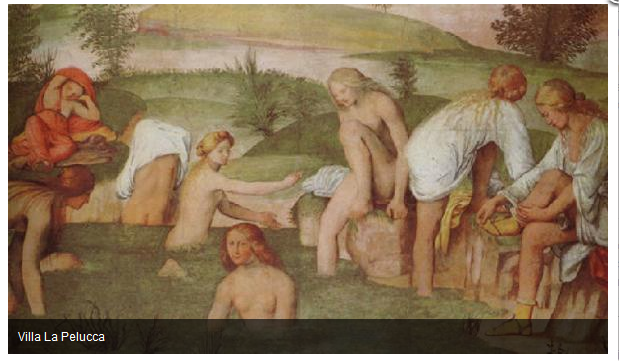 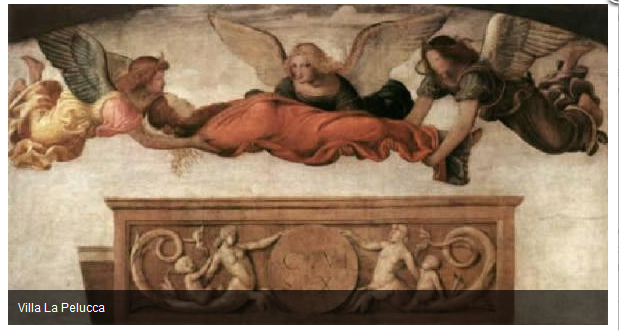 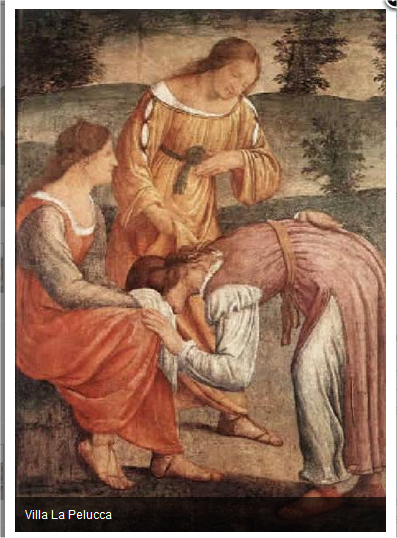 Villa Visconti D’Aragona – De Ponti
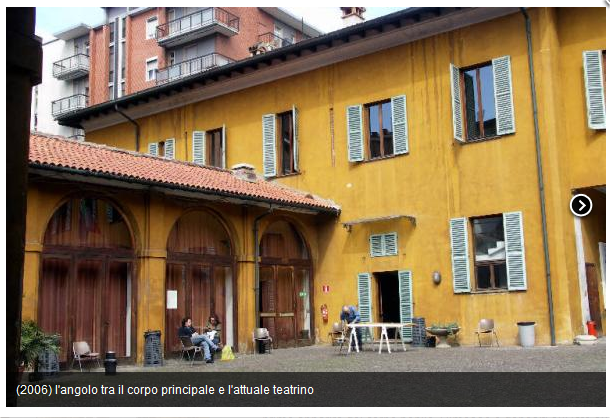 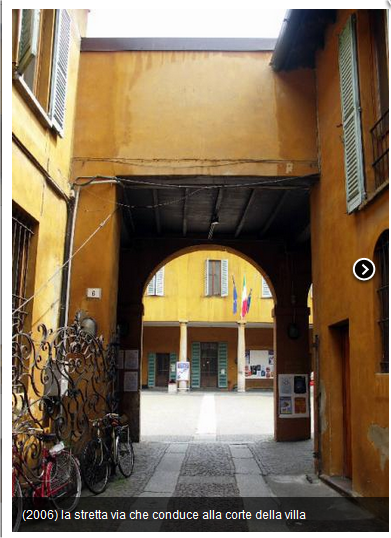 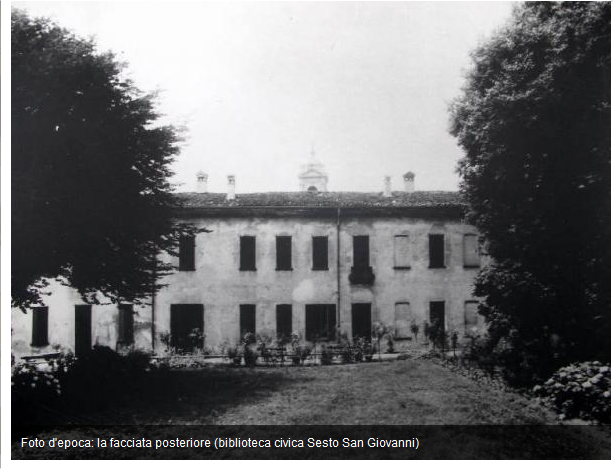 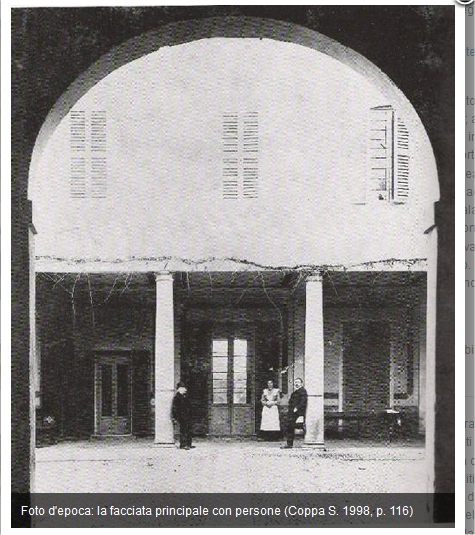 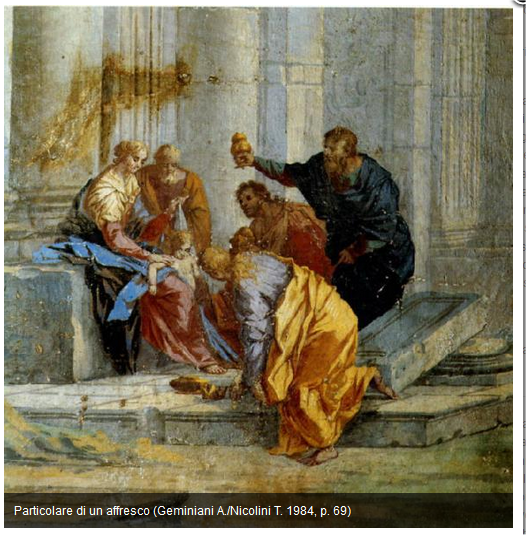 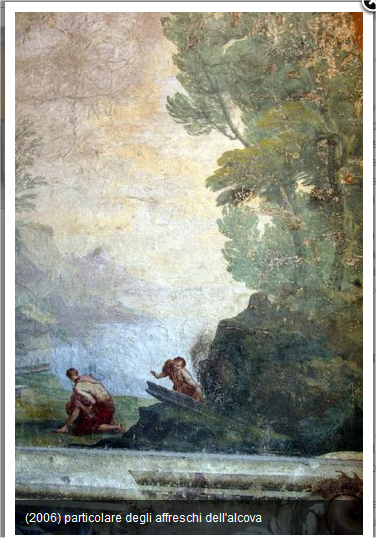 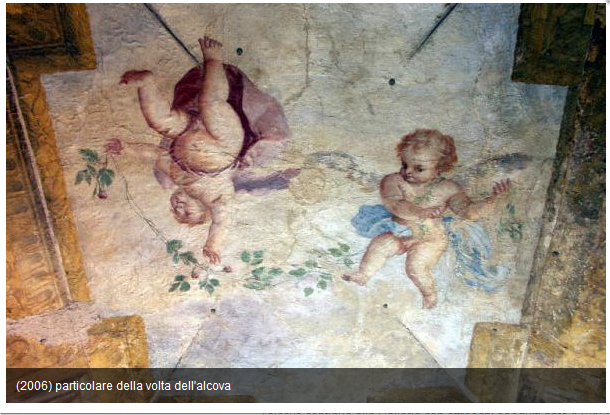 Villa CAMPARI
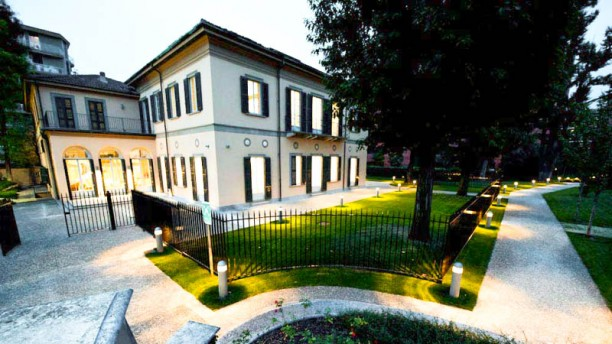 Oggi vista dal giardino
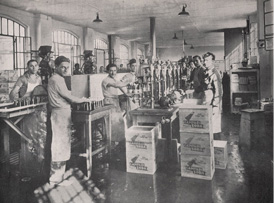 La vecchia fabbrica
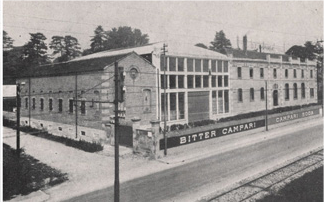 Interno
Esterno
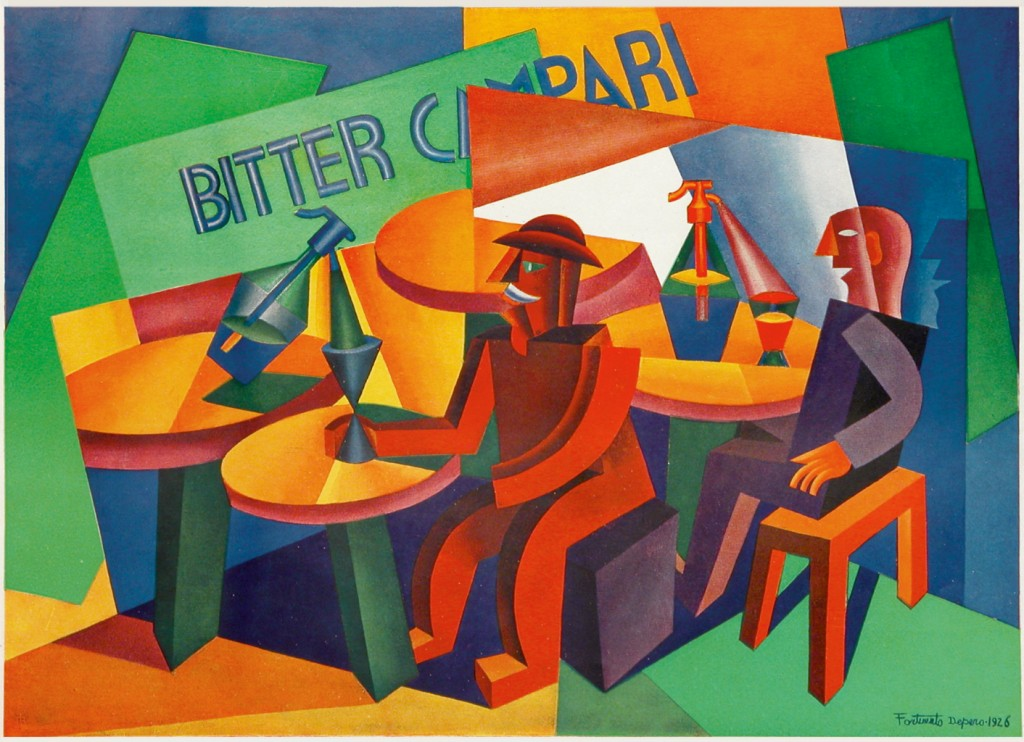 Casa Alta CAMPARI
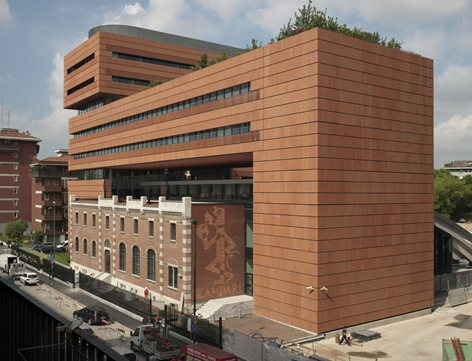 Villa Puricelli - Guerra
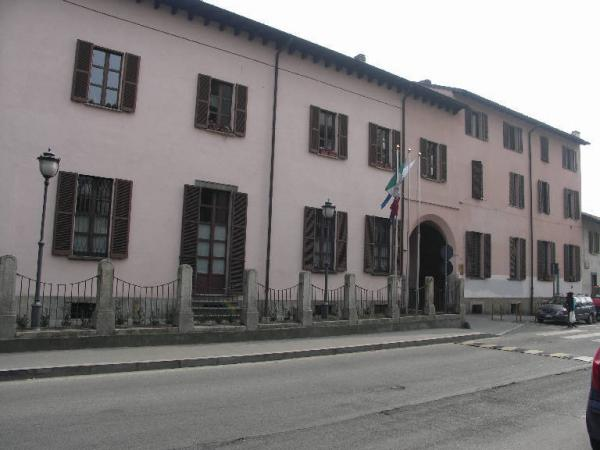 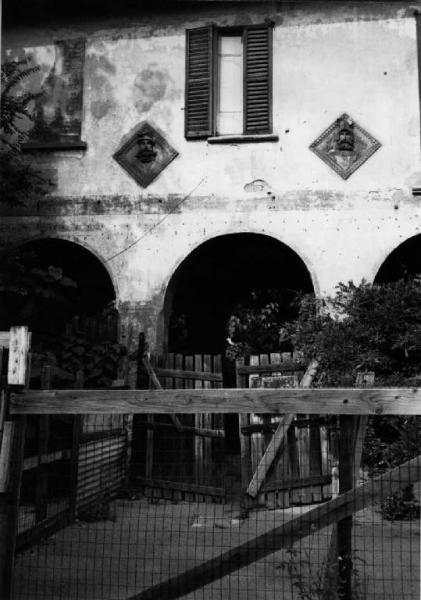 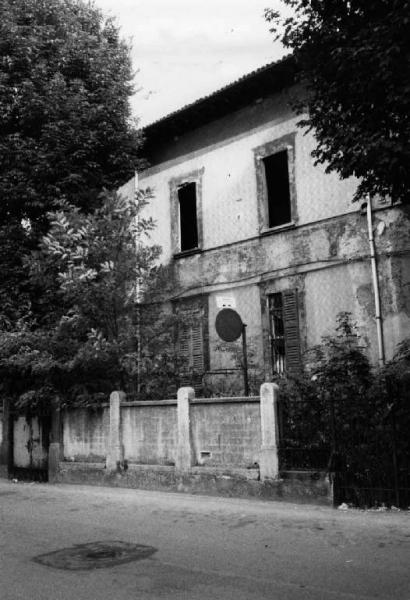 Prima dell’intervento
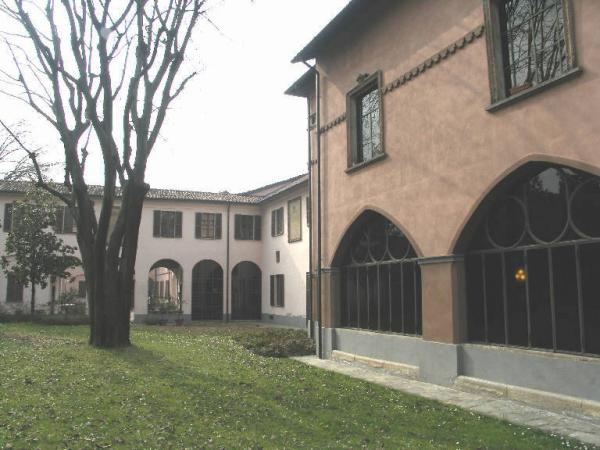 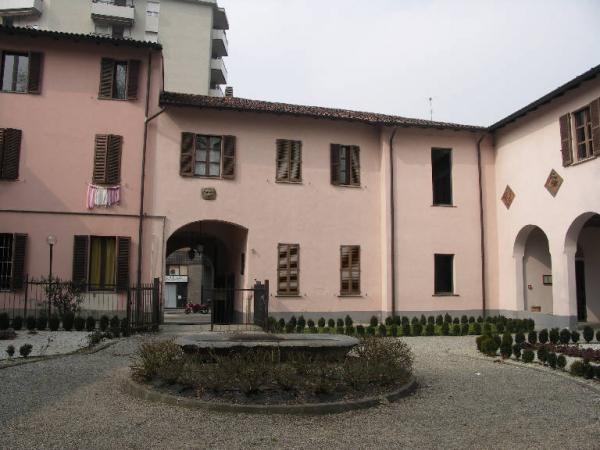 Cortile interno
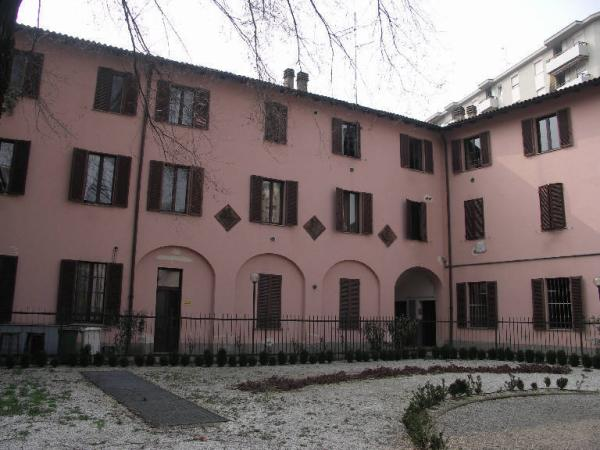 La parte residenziale
Villa Mylius
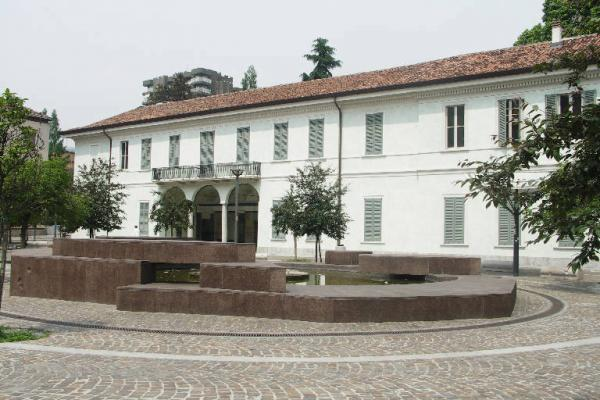 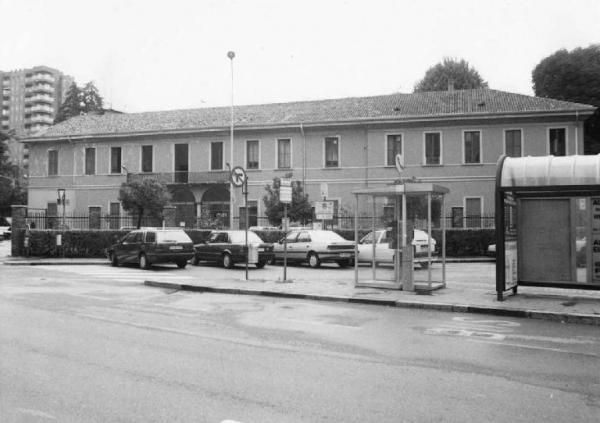 La piazza della villa prima della ristrutturazione
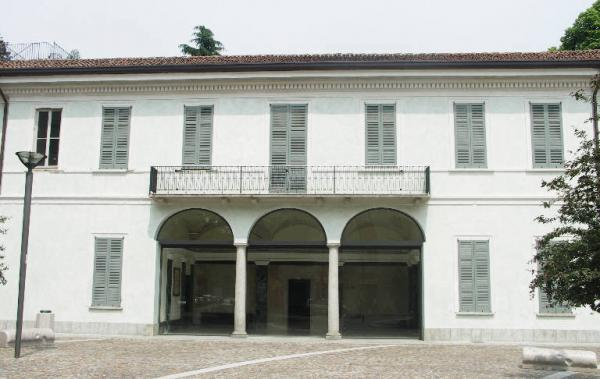 La facciata principale dopo la ristrutturazione
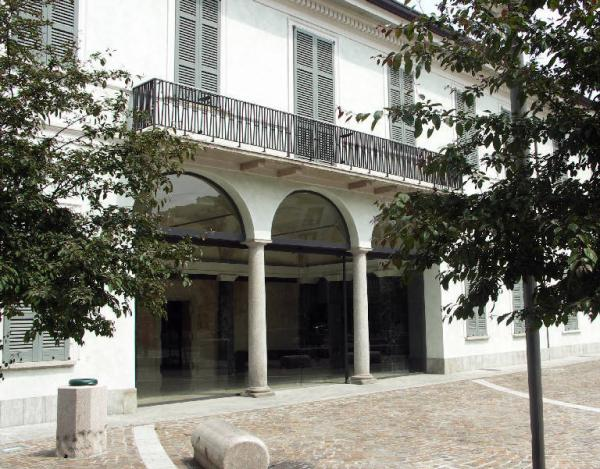 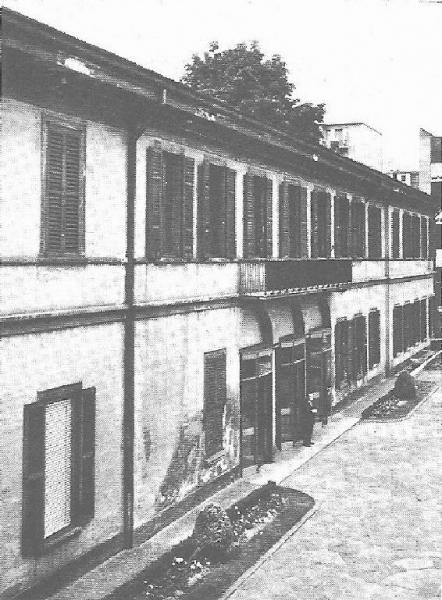 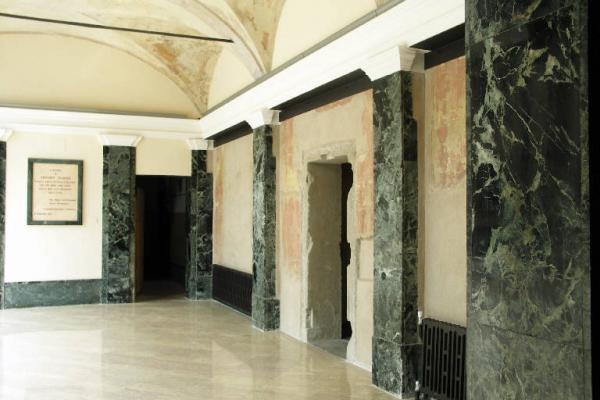 Salone interno
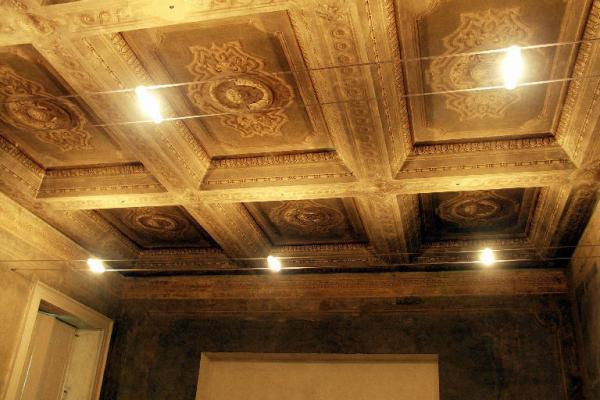 Soffitti
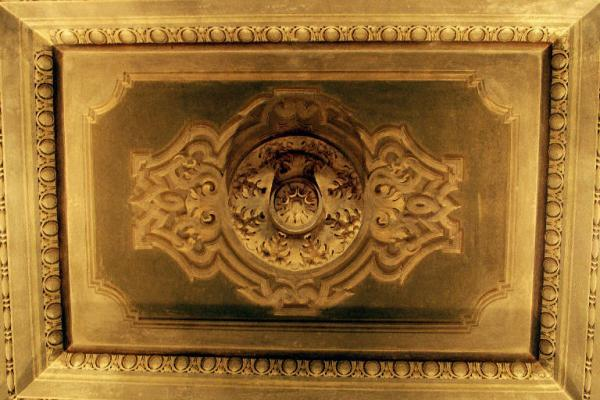 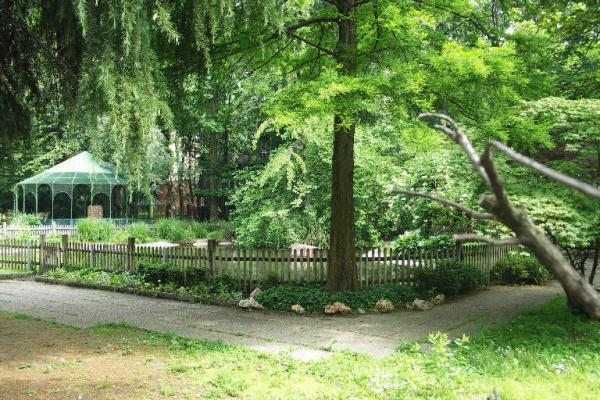 Il Giardino
Villa Zorn
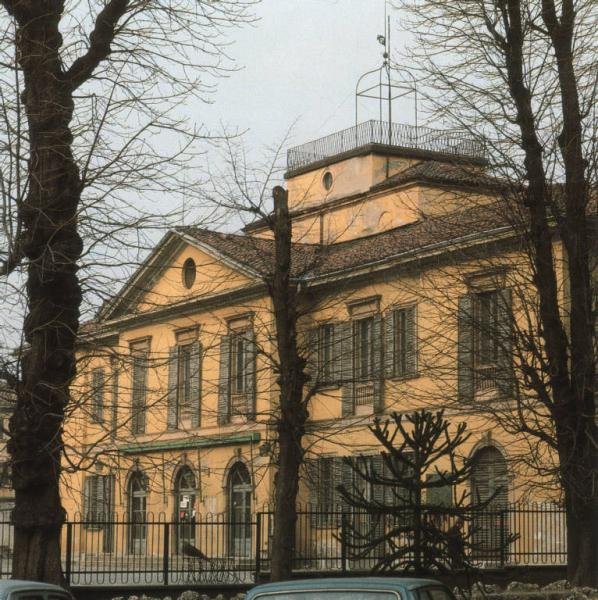 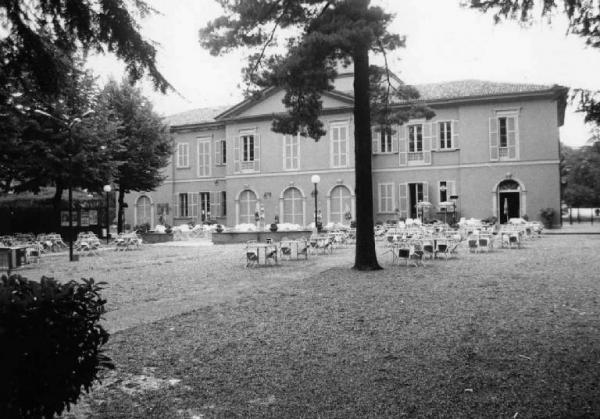 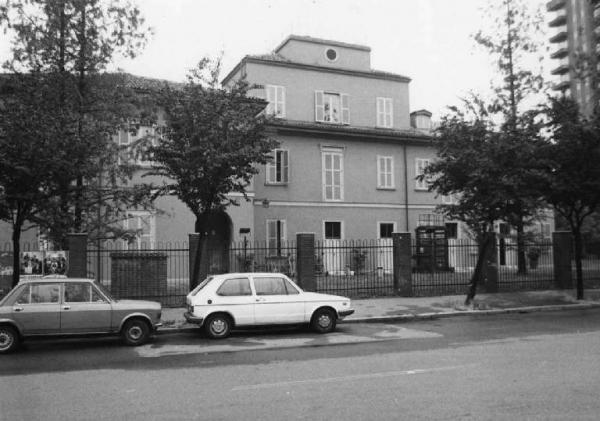 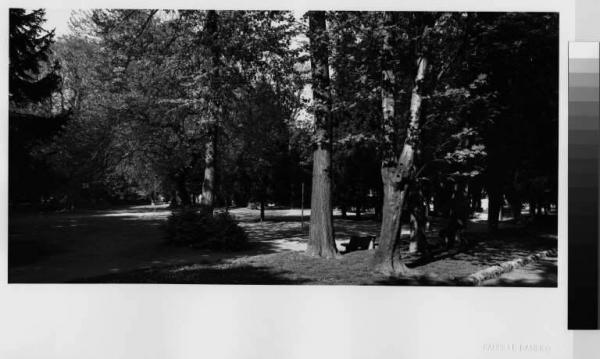 Cartolina : Il Giardino
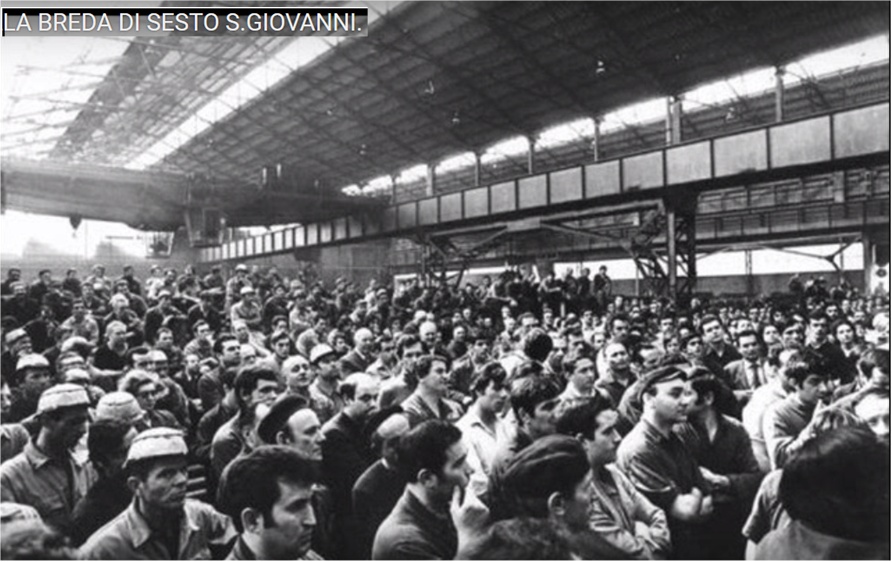 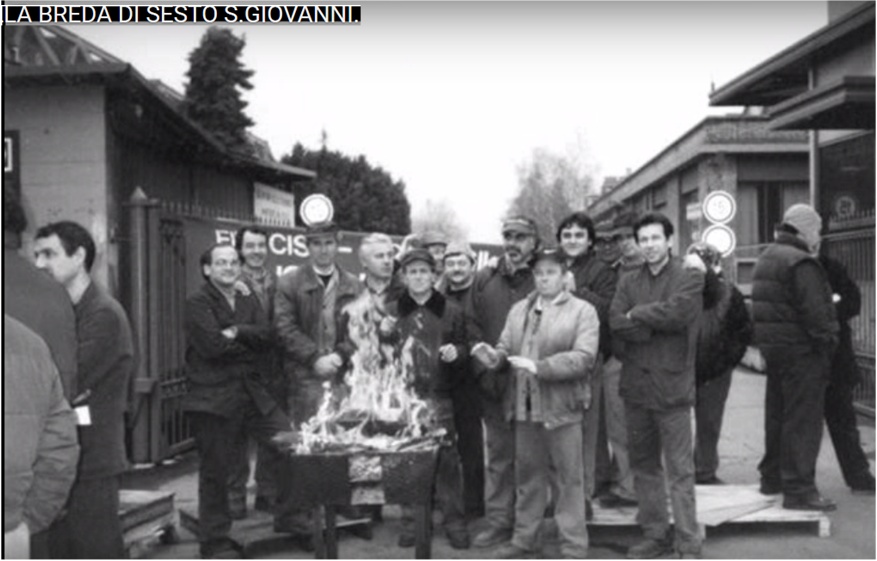 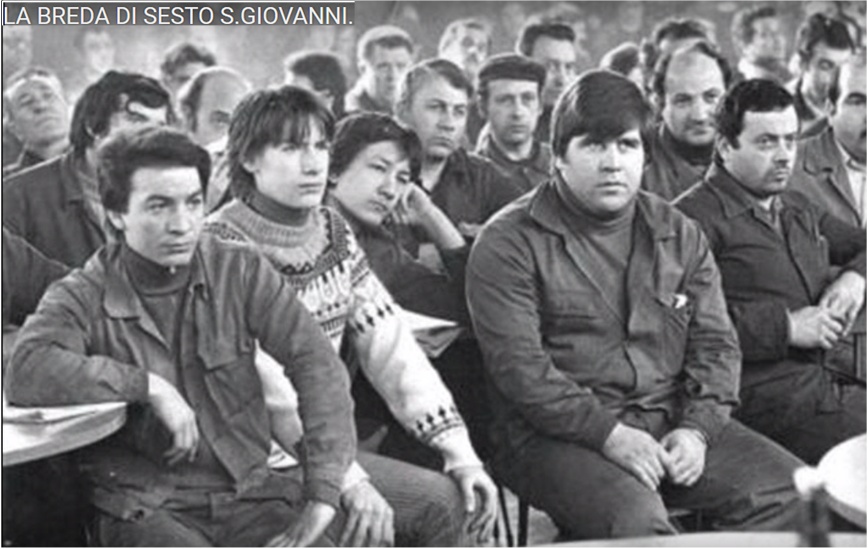